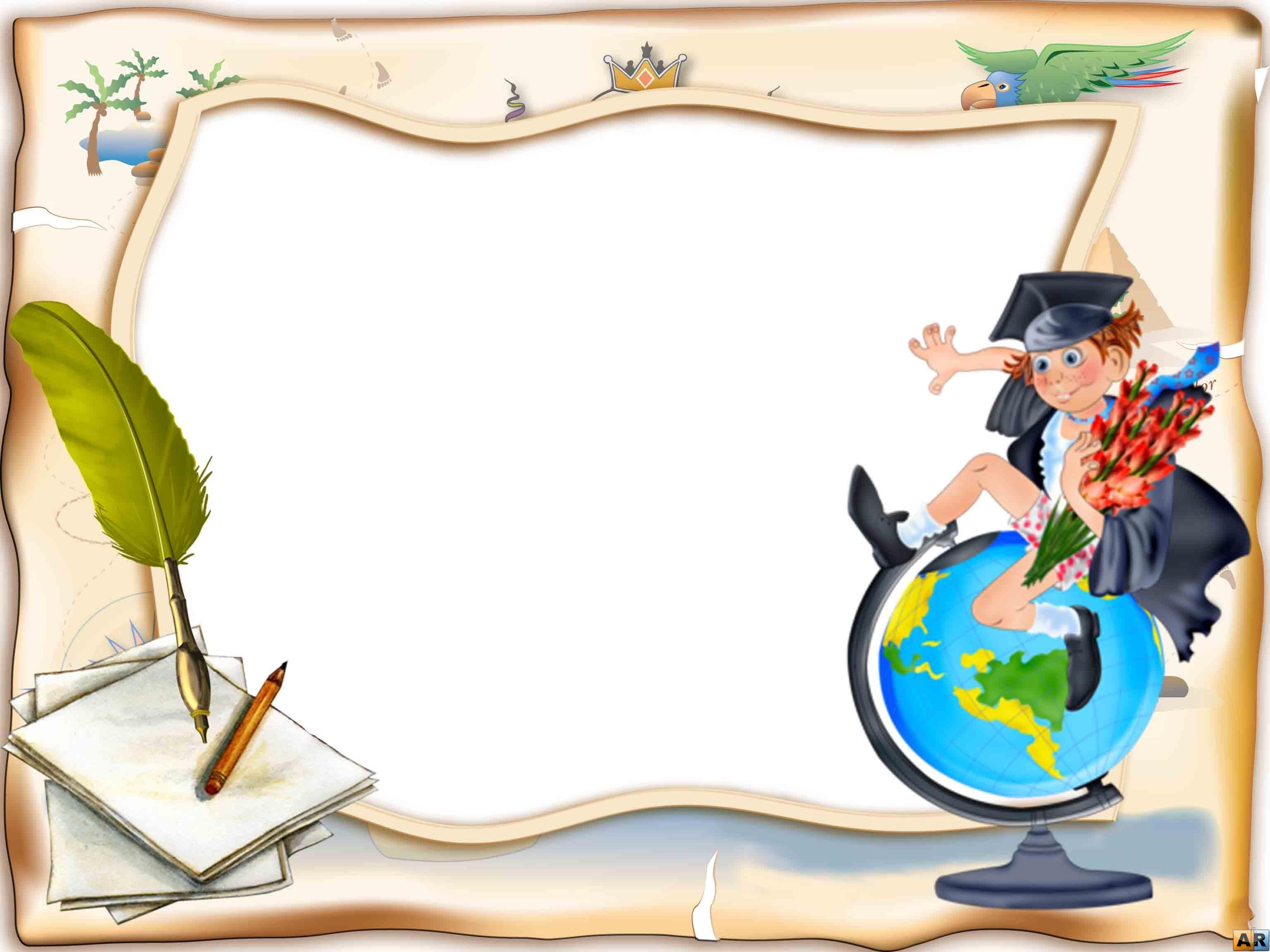 Буква ь
Разделительный мягкий знак.
Учитель  начальных классов
                    Малиновская И.Б.
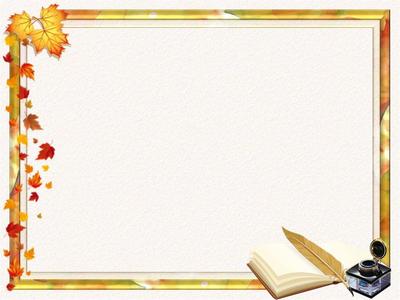 еловый лес              ясный день
– Одинаково ли была прочитана буква е в словах        еловый , лес, день?
– В каком ещё слове на месте одной буквы произнесли два  звука? Какие? Почему?
– Какой последний звук в слове день? А какая буква? Почему так?
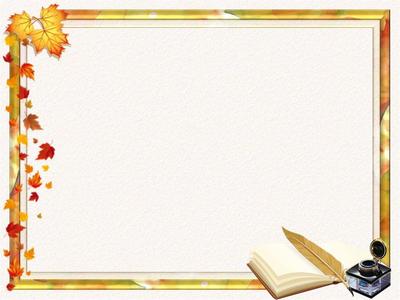 Указываю на мягкость согласных!
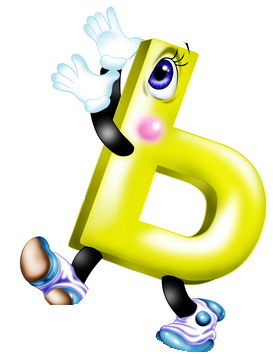 Что  вы знаете о букве ь?
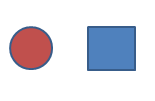 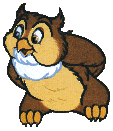 Сегодня откроется ещё одна тайна ь,
 у него есть брат – близнец!
       И он будет «именинником» урока.
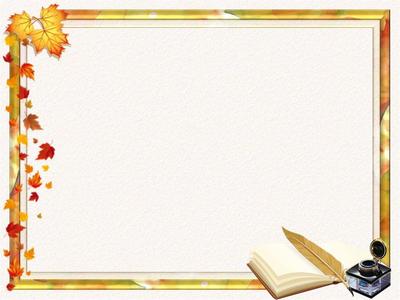 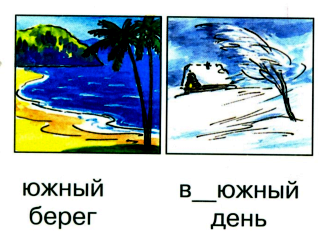 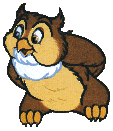 Я могу помочь!
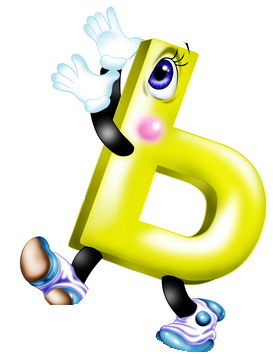 Ь
Вьюжный, от слова вьюга.
– Кто догадался, какое слово имеется в виду?
Вот и пришло время буквы-«именинницы».
Давайте сравним то, что написано, и настоящее слово. Произнесём их и  вслушаемся в звуки в начале слова.
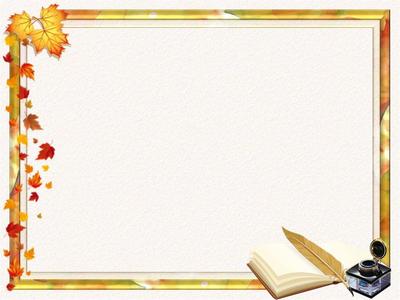 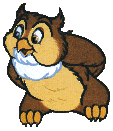 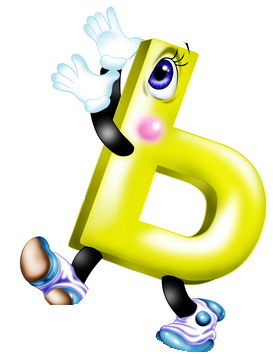 За то, что я  разделяю буквы, не даю  их слитно читать,  меня назвали: разделительный  мягкий знак!
Читай   и  СРАВНИВАЙ!
ВЯ – ВЬЯ         ДЕ-РЕ- ВЬЯ                  ЛЁ – ЛЬЁ         ЖИ-ЛЬЁ
ТЕ – ТЬЕ         ПЛА -ТЬЕ
ЛЯ – ЛЬЯ         КРЫ - ЛЬЯ
ВЮ – ВЬЮ         ВЬЮ -ГА
ТЯ – ТЬЯ         ЛИС-ТЬЯ
ВИ – ВЬИ         МУ-РА-ВЬИ
БИ – БЬИ         ВО-РО-БЬИ
ЗЯ – ЗЬЯ         ДРУ-ЗЬЯ
ВЬЮН       ВЬЁТ     
    ПЬЮ          ПЬЮТ
    ЛЬЮ          ЛЬЁТ
    БЬЮ          БЬЁТ
    ШЬЮ          ШЬЮТ
Илья    Марья    Софья    Наталья
Дарья    Татьяна
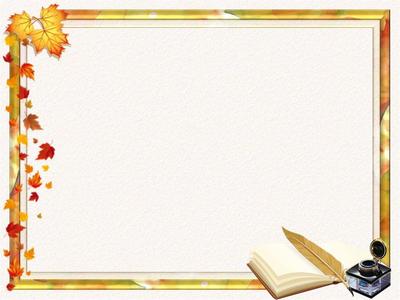 Перед Е,Ё, И,Ю,Я
Я всегда стою, друзья.
Воробьи, семья,жильё-
Перед Я,Ю,И,Е,Ё.
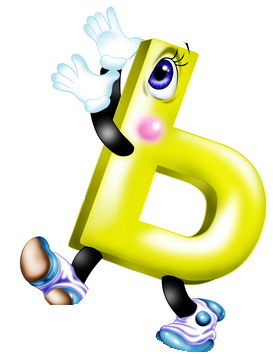 ЬЕ
ЬЁ
 ЬЮ
ЬЯ
 ЬИ
С какими  буквами  гласных   дружит 
разделительный ь?
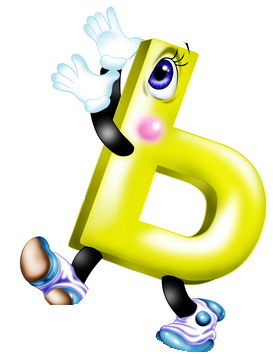 РАЗДЕЛИТЕЛЬНЫЙ
МЯГКИЙ  ЗНАК.
            Моя  «работа»:
предупреждать, что идущие дальше буквы е, ё, ю, я надо            читать  как два звука.
Работа в тетради.
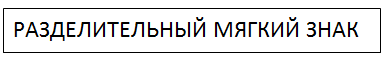 ЬЕ    ЬЁ     ЬЮ    ЬЯ     ЬИ
П Л А Т ЬЕ
Л Ь Ё Т
ШЬЮ
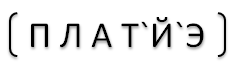 Л` Й`О Т
Ш Й`У
КРЫЛЬЯ
КРЫЛ`Й`А
Подобрать противоположные по смыслу слова
БЕЗДЕЛЬЕ
РАБОТА
СВЕТ
БОЛЕЗНЬ
СКУКА
ВРАГИ
ВРЕД
ТЬМА
ЗДОРОВЬЕ
ВЕСЕЛЬЕ
ДРУЗЬЯ
ПОЛЬЗА
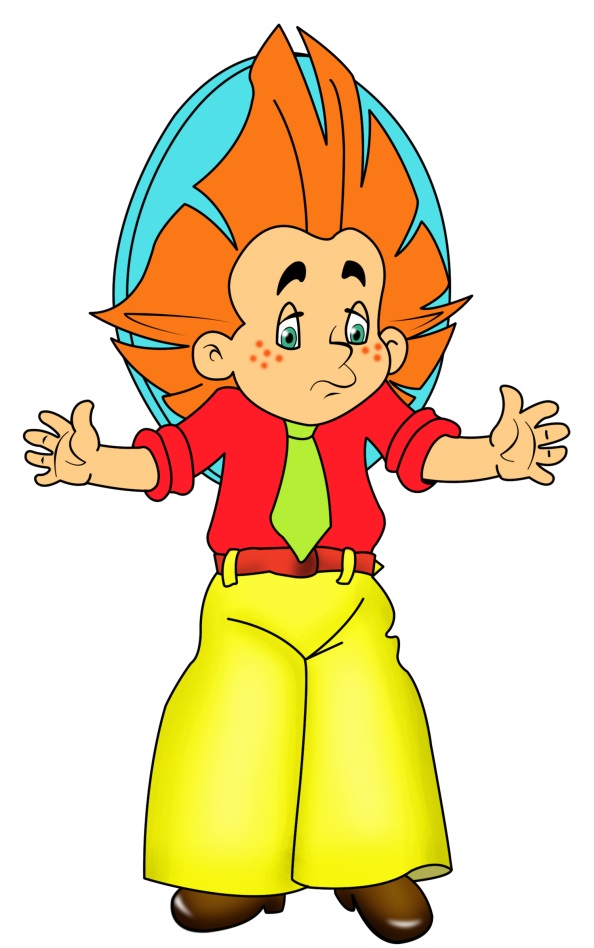 Пю  сок.
Пью сок.
Дружная  семя.
Дружная  семья.
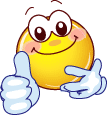 ь разделительный
ь как показатель 
мягкости
КОПЬЁ
ФАСОЛЬ
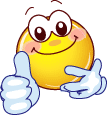 ЛИСТЬЯ
ДЕЛЬФИН
ВАРЕНЬЕ
ЗВЕРЬКИ